Organic Chemistry
A Brief overview that doesn’t do the topic justice
Organic chemistry deals with the chemistry of all life on earth. It plays a part in understanding and developing food, drugs, plastics, petrochemicals, paint and explosives.
Organic Compounds
All have carbon atoms however, not all carbon-containing compounds are organic.
Ex: Na2CO3, CO, and CO2

Organic compounds- covalently bonded compounds containing carbon. Doesn’t include carbonates and oxides.
Why Carbon is way cool!
Uniqueness in the structures and bonding abilities.
They can form long chains and rings of covalently bonded atoms.

Catenation- bonding of an element to itself to create the rings or chains.
The C in such structures can be single, double, or triple covalent bonds. 
C atoms can also bind with elements similar in electronegativity.
Hydrocarbons
These only have C and H in the compounds.
Other organic compounds contain hydrocarbon backbones where other elements are attached. O, N, S and halogens.
Atom Arrangement with Organic Compounds
Some compounds may contain the same atoms but have different properties because the atoms are arranged differently.
C2H4O is ethanol and dimethyl ether

Isomers- compounds with same molecular formula and different structures.
Structural Formulas
In organic chemistry structures are used to represent organic compounds.
Structural formula- provides the number and types of atoms in a molecule & shows bonding arrangement of the atoms. 
C4H10
Don’t show the 3D shape of molecules.
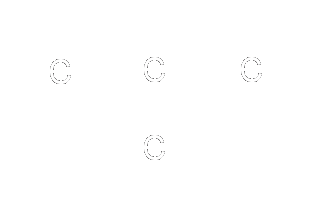 Condensed structures
Easier to read.
Bonds to H are not shown, they are understood to bind to atom they are written beside.
Example on left is structural and on right is condensed formulas
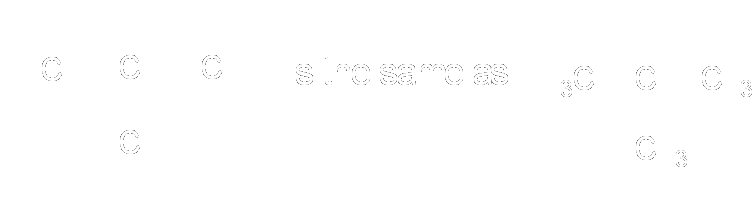 Isomers, again
Same molecular formula and different structural formulas. Remember?
Structural isomer- aka a constitutional isomer, atoms are bonded together in different orders.
C4H10
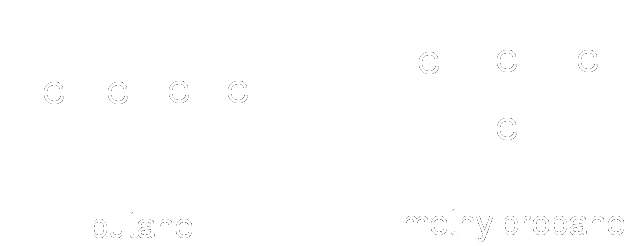 Geometric isomers- order of atom bonding is the same but the arrangement of atoms in space is different.
Ex: 1,2-dichloroethene geometric isomers
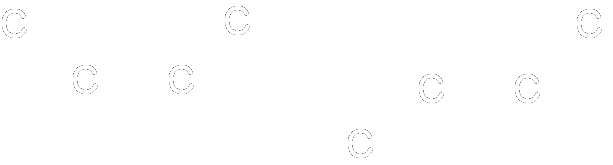 What is next?
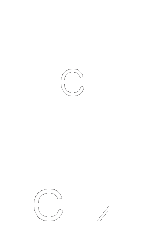 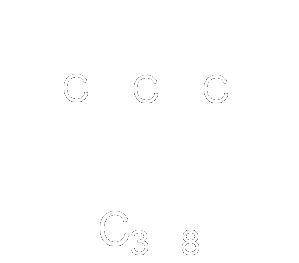 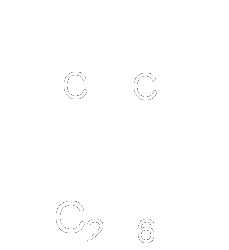 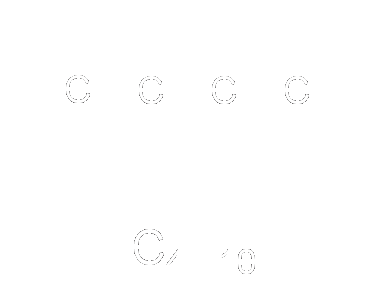 Hydrocarbons TAKE 2!!
What are they again?

Saturated hydrocarbons- C atom in molecule forms 4 single covalent bonds with other atoms.
Alkanes
Alkanes- hydrocarbons with single bonds 

Single-chain alkanes differ by 1 C and 2 H.




These are homologous series- adjacent members differ by a constant unit.
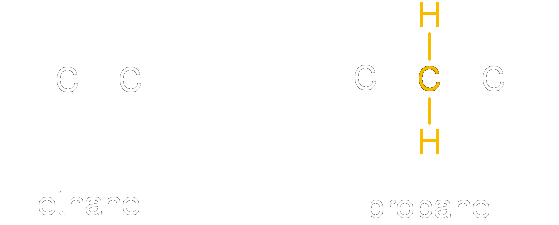 Alkanes
Cycloalkanes- alkanes where the C atoms are arranged in a ring, or cyclic, structure.
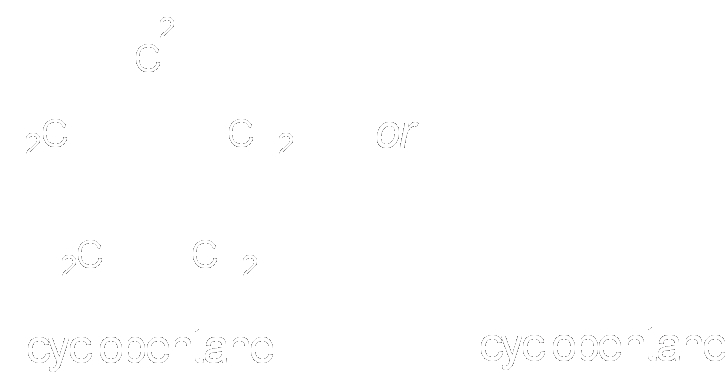 Skeletal representation
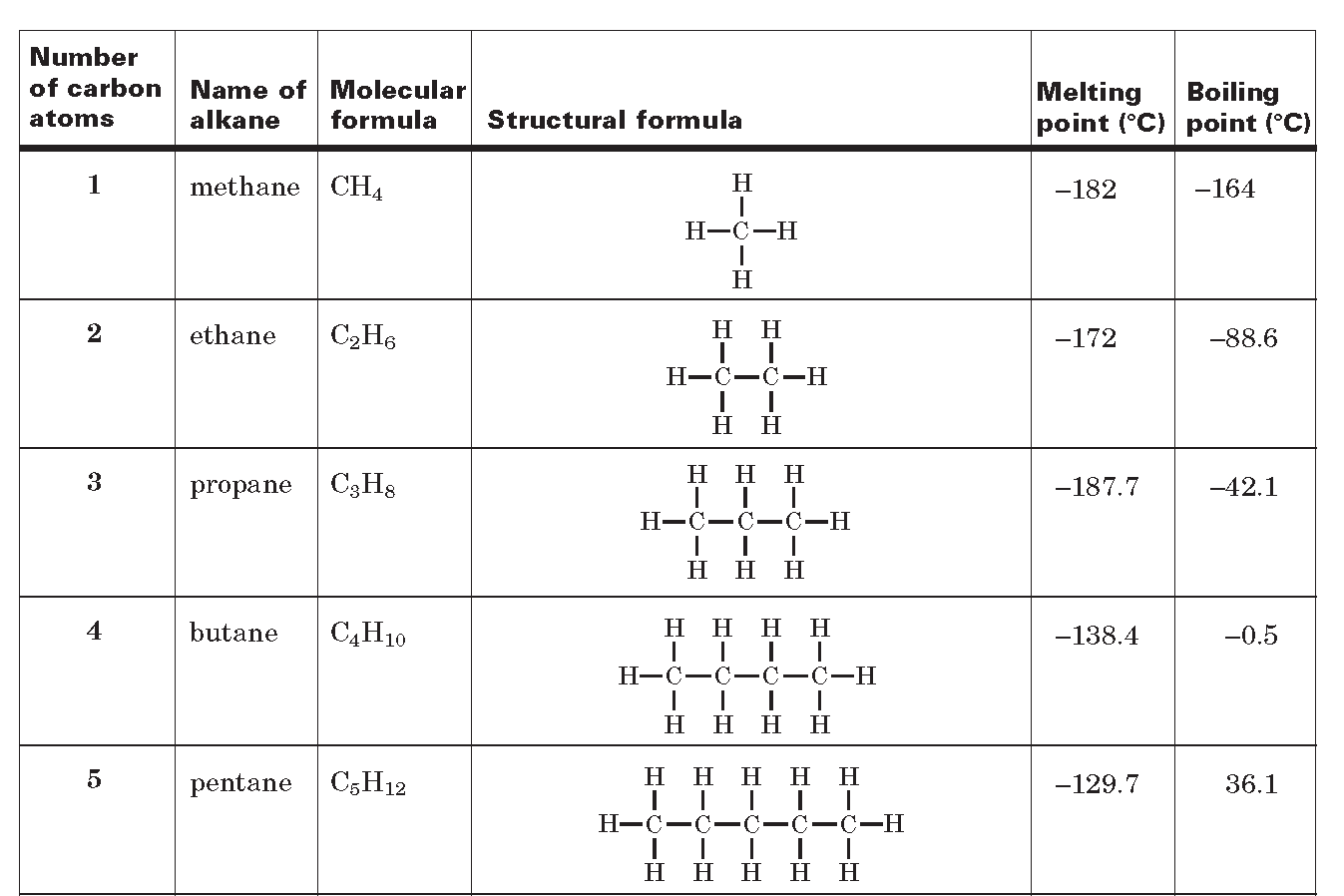 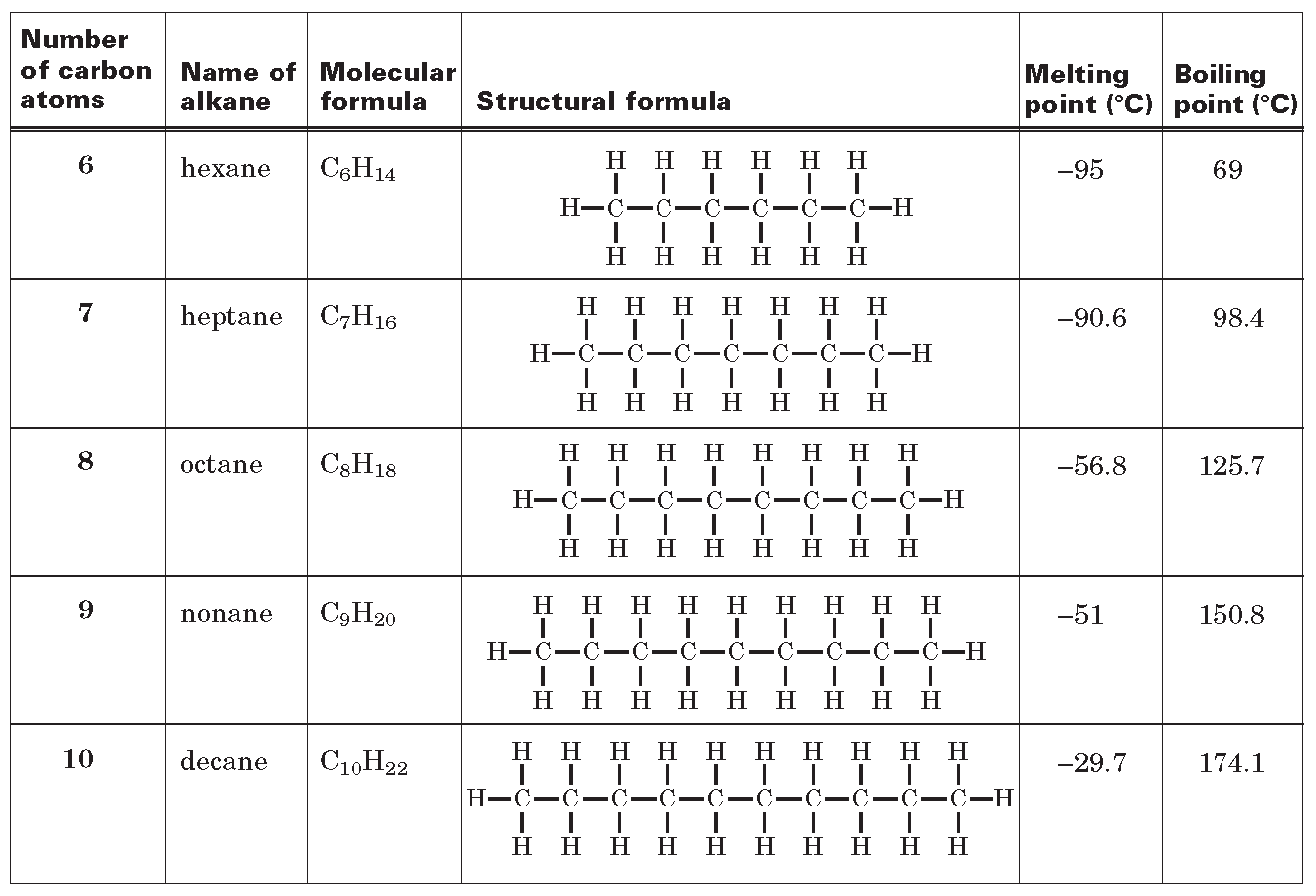 HIGHLIGHTS
Carbon’s ability to bond to elements and allow different arrangement of atoms contributes to diversity of carbon compounds

Isomers are compounds that have the same molecular formula and different structures.
HIGHLIGHTS 2
Alkanes are saturated hydrocarbons; they have single bonds. The trends in alkanes correspond to trends in alkane size and amount of branching.
Organic compounds are named according to a systematic method.
Unsaturated hydrocarbons have one or more multiple carbon-carbon bonds; include alkenes, alkynes, and aromatic hydrocarbons
HIGHLIGHTS 3
Functional groups are responsible for the properties of the organic compound that contains the functional group.
Alcohols contain the hydroxyl functional groups.
Alkyl halides contain one or more halogen atoms.
2 alkyl groups are joined to an oxygen atom in ethers.
Amines are derivatives of ammonia.
Carboxylic acids contain carboxyl groups.
Functional Groups Websites
http://uhill-chemistry.wikispaces.com/Organic+Chemistry+-+Functional+Groups

http://wps.prenhall.com/wps/media/objects/3313/3393159/blb2505.html

Check out crash courses on organic chemistry. They are great.
Alkane- a saturated hydrocarbon with hydrogen and carbon atoms, all bonds are single bonds. 
Single bond for the carbons, names end with “a”.
Alkene- an unsaturated compound with one carbon-carbon double bond.
Double bond for the carbons, names end with “e”.
Alkyne- an unsaturated hydrocarbon with at least one; carbon—carbon triple bond between two carbon atoms.
Triple bond for the carbons, names end with “y”.
Sooooo Here are some words you may find useful
Organic compounds
Hydrocarbon
Isomer
Saturated and Unsaturated hydrocarbons
Alkane
Alkene
Alkyne
Cycloalkane
Functional group
Alcohol
Alkyl halide
Ether
Aldehyde
Ketone
Amine
Carboxylic acid
Ester
Polymer
Monomer
Copolymer